Международные научные лаборатории
Как опора межвузовской научной и проектной деятельности
Томас Хенчель, ФРГ
Виктор Андерс, Австрия
Елена Жижко, Мексика
Елена Денисова-Шмидт, Швейцария
Маргарита Попова, Дания
Александра Пуляевская, Россия и др.
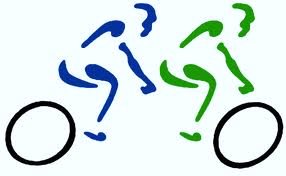 Тандем-сотрудничество как основа инноваций
Рис.:u-r.dе
Диалог компетенций
Обоюдность
Самостоятельность
Центры компетенции по теме:
Лаборатор И 
Я
Центры компетенции по отдельным проблемам в теме:
Структура международной лаборатории
Независимые эксперты:
Эксперты по привлечению финансовых ресурсов:
Эксперты по документообороту:
(Л)абораторИя – на уровне самостоятельного подразделения организации с отдельным счетом, правом заключения договоров  на всех уровнях и выполнения работ по ним, поиска и получения финансирования и его распределения. Какая из головных орг-ций  (по странам) становится ведущей в отдельном проекте, - определяется условиями проекта.
Почему Лаборатория?
Сложность работы по грантам и малым или сложноструктурным исследованиям (в т.ч. трансферу инноваций, адаптации к условиям страны и внедрению) с крупными организациями (многоуровневый процесс принятия решений и их воплощения – временной фактор и фактор ответственности)
Непрятие университетскими структурами внеуниверситетских специалистов (практиков) как ведущих экспертов по теме (нет возможности «постоянной крыши для переменных однотематических проектов»: приход внешнего эксперта с темой/ проектом, подбор кадров с ним и под проект, поиск и получение целевого финансирования, проведение проекта и уход внешнего эксперта)
Проблематичность финансовых потоков в и внутри крупных структур (значительный % нецелевого расходования – на обслуживание, а не ведение проекта; разница и неоднозначность финотчетов)
Необходимость «площадки» (аппробационной/ практика) для молодых специалистов и (консультационной) для экспертов в др. направлениях исследований без запроса гонораров
Девиз Лаборатории: мобильность и профессионализм. Профессиональное индивидуальное решение для каждой проблемы с привлечением соответствующих ресурсов.
Почему межинституциональная и международная?
Не только вузы и госструктуры, но и др. центры компетенции  (общественные зарегистрированные орг-ции, фирмы)
Использование результатов научных исследований в данной области из всех стран-учредителей (трансфер, апробация, адаптация...)
Использование финансовых источников из всех стран-учредителей
Использование экспертов из всех стран-учредителей
Мобильность, профессионализм, многоуровневость

Глобальный и фундаментальный подход к решению проблемы
Задача Лаборатории: дать «крышу» талантливым и опытным специалистам в своей области; способствовать их продвижению в стране и в мире.
Головные организации
Заключение договора а сотрудничестве в рамках деятельности Лаборатории и открытие Лаборатории (учредительная и пр. документация, PR)
Выделение ресурсов для структурной составляющей Лаборатории (оплата обязательных структурных единиц: директор и научный руководитель, веб-администратор) и для оплаты помещения (или помещение) с необходимой техникой
Ведение документооборота (вкл. финансовую документацию) по Лаборатории до момента обретения ей финансовой самостоятельности (или постоянно, но при условии соответствующего распределения проектных средств, полученных лабораторией,  - не более 10% на расходы по документообороту)
Информационная поддержка Лаборатории (передача информации по возможности грантов, тендеров и пр.; PR)
Типы головных организаций: вузы, НИИ, др. исследовательские организации различных форм собственности. Основной показатель – мобильность организации и ее составляющих (подразделений). В РФ и вне РФ – не обязательно одинаковые типы головных орг-ций. Орг-ция должна быть центром компетенции в своей стране/ мире по данной теме (темам).
Центры компетенции по проблемам
Поиск  и отбор центров компетенции – целиком на усмотрение Лаборатории (возможен отбор на основании поступивших заявок  от центров с идеями и описаниями возможных проектов или активного поиска на конкретный проект)
Сотрудничество на договорной основе (постоянное или проектное) при сохранении абсолютной оргнезависимости центров
Центры компетенции могут предоставлять  для исследования своих экспертов или предлагать/ использовать внешних экспертов
Внутренее распределение работ и их оплаты – приоритет центров компетенции; если средства на проект привлекаются центрами компетенции, то они активно участвуют в решении по их распределению
Центры компетенции по проблемам могут входить (внутреннее соглашение) или не входить (внешние договоры) в головную организацию. Центрами компетенции м.б. также общественные организации, фирмы, ассоциации, госструктуры. Сотрудничество – на постоянной или временной основе.
Независимые эксперты (тематические)
Отбор независимых экспертов  подлежит юрисдикции Лаборатории и центров компетенции (в т.ч. без согласования с головной организацией)
Эксперты могут набираться в связи с имеющимися компетенциями на заявленный/ выигранный проект или сами предлагать  идеи и описания  проектов (ноу-хау) для продажи Лаборатории или центру компетенции или для написания грантовой заявки и координации/ ведения данного проекта
Работа эксперта – на основании индивидуального договора, подлежащего сохранению в тайне от остальных экспертов, но аргументированного уровнем квалификации и набором компетенций данного эксперта
Независимым экспертом может быть любое физическое лицо, обладающее необходимыми компетенциями в сфере исследования и не являющееся сотрудником головной орг-ции или центра компетенции. Сотрудничество – на договорной основе (временной).
Эксперты по финансированию и документообороту
Могут быть сотрудниками головной орг-ции или компетентностных центров или по результатам работы м.б. наняты Лабораторией на постоянную работу с отчислением % от выигранных с их непосредственным участием грантов/ тендеров и т.п.
Могут быть независимыми экспертами с опытом работы по грантам/ тендерам и привлечения финансовых средств для оплаты своих проектов (в таком случае, Лаборатория предоставляет им «крышу» для ведения проекта и возможность использования своей базы за % отчисления от проекта адекватные оказываемым услугам)
ЭпФ отвечают за разработку/ редактирование проектов и поиск грантодателей по ним; за отслеживание грантовых программ и тендеров по направлениям работы Лаборатории и написание заявок по ним; последующее сопровождение (бухгалтерское и отчетное) выигранных проектов
ЭпД ведут документацию Лаборатории
Типы лабораторий (возможные)
Педагогическая лаборатория
Лингвистрическая (социо-, этно-...)
Лаборатория по межкультурной коммуникации и билингвизму
Лаборатория IT- средств в обучении
Лаборатория интеграции мигрантов 
Лаборатория истории эмиграции из РФ и реэмиграции
Лаборатория по исследованию общественных организаций
...
Размер, направление, объем работ в рамках данного направления и длительность работы Лаборатории – на усмотрение головных организаций и в связи с нуждами данного общества.
Приглашаем к участию в разработке концепции и создании образца  лаборатории
Благодарим за внимание
medved500@web.de, ekoudrjavtseva@yahoo.de